MES 2012 - Performance
Module 5:
Overall Equipment Effectiveness
Contents
Section 1:  OEE Overview
Section 2:  Shifts and Shift Schedules
      	  Lab 8:  Configuring Shift Schedules
Section 3:  UCO and OCO Configuration for OEE    Calculation 
      	  Lab 9:  Tracking OEE
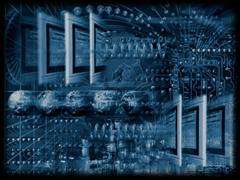 Overall Equipment Effectiveness
In Wonderware MES Performance, OEE calculation is based on the industry standard OEE methodology. The OEE calculation is a product of an entity’s Availability, Performance, and Quality efficiencies over a given interval (for example, a Shift)

OEE% = Availability% * Performance% * Quality%

Availability% = Run Time / Net Operating Time

Performance% = Total Output / Target Output

Quality% = Good Output / Total Output
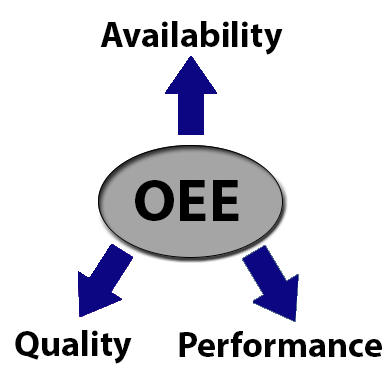 OEE Calculation
Overall Equipment
Efficiency (OEE)
Availability
Performance
Quality
=
x
x
One Shift
Available Time
Not Scheduled (Lunch, Meeting)
Running Time
Down Time
Target (Design) Capacity
Actual Capacity
Speed Losses
Available Time – Down Time
Available Time
Total Production – Rejects
Total Production
Total Production     _
Target Rate x Run Time
Availability% =
Quality% =
Performance% =
Good Production
Bad Production
Shift and Shift Schedule
Shifts are user-defined names or labels used for OEE tracking

Shift Schedules define available time between a time period for OEE Availability calculation
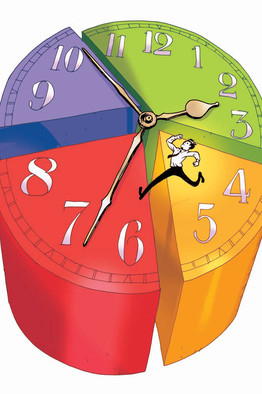 Lab 8Configuring Shift Schedules
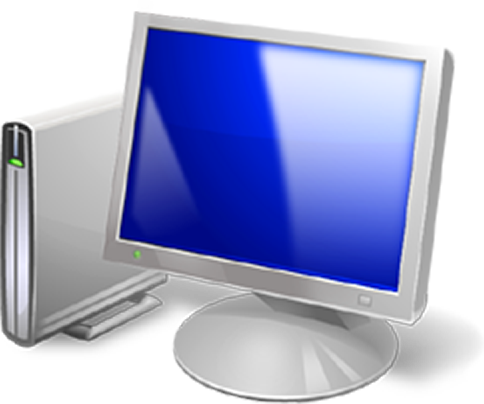 Lab Introduction
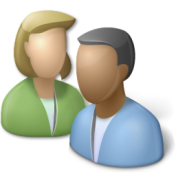 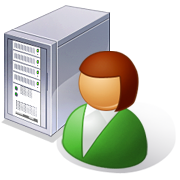 In this lab, you will:

Add “Production” entity to the Shift and Shift Schedule list

Create “Day” shift schedules
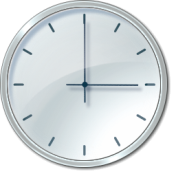 10 min
UCO – Production Attributes
A Work Order is needed

Batch Size cannot be zero

Target Job Production Rate is needed

Use .ProdAttrs.StartJobCmd and .ProdAttrs.EndJobCmd  to start/stop a job

Use .ProdAttrs.ErrorCode and .ProdAttrs.ErrorMessage to monitor runtime error
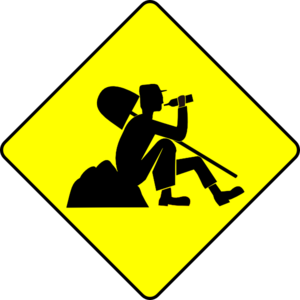 OCO – Counters
Each Counter must be tied to a Production Reason

Each Counter has one absolute and one incremental counter attribute

Dead Band only applies to incremental counter

Use .CounterX.ErrorCode and .CounterX.ErrorMessage to monitor runtime error
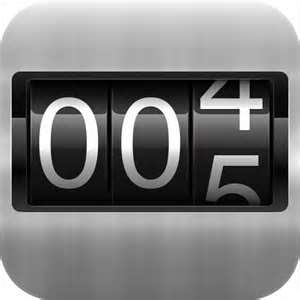 Lab 9Tracking OEE
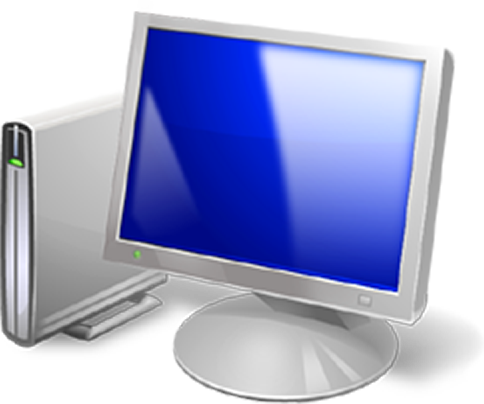 Lab Introduction
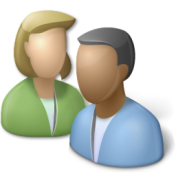 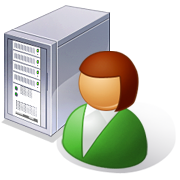 In this lab, you will:

Add and configure product counters in OCO template

Simulate product’s Good Count and Bad Count from an InTouch window

Track and verify OEE calculation
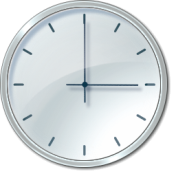 30 min